DANFLU-1:  High-dose vs. standard-dose quadrivalent influenza vaccine in elderly adults
Purpose: To evaluate the feasibility of integrating an individually randomized trial into routine seasonal influenza vaccination practice and using administrative health registries for collection of both baseline, outcome, and safety data.
Trial Design: N= 12,477, open-label, active controlled randomized feasibility trial
Primary Outcomes included: Hospitalizations for influenza or pneumonia, hospitalizations for cardio-respiratory disease, hospitalizations for any cause, hospitalizations for cardiovascular events (including cardiovascular disease, atrial fibrillation, stroke, and heart failure), all-cause death, and cardiovascular death
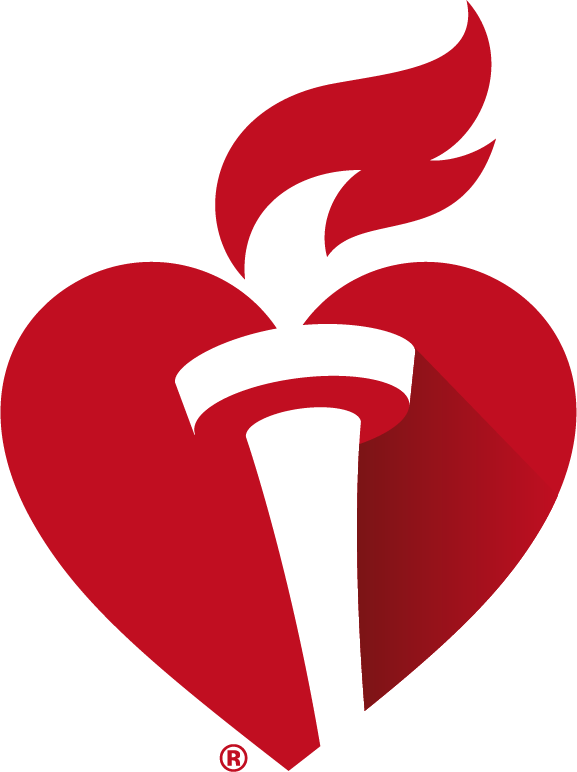 Results reflect the data available at the time of presentation.
Presented by: Niklas Dyrby Johansen (Herlev and Gentofte Hospital - Copenhagen, Denmark)
© 2022, American Heart Association. All rights reserved